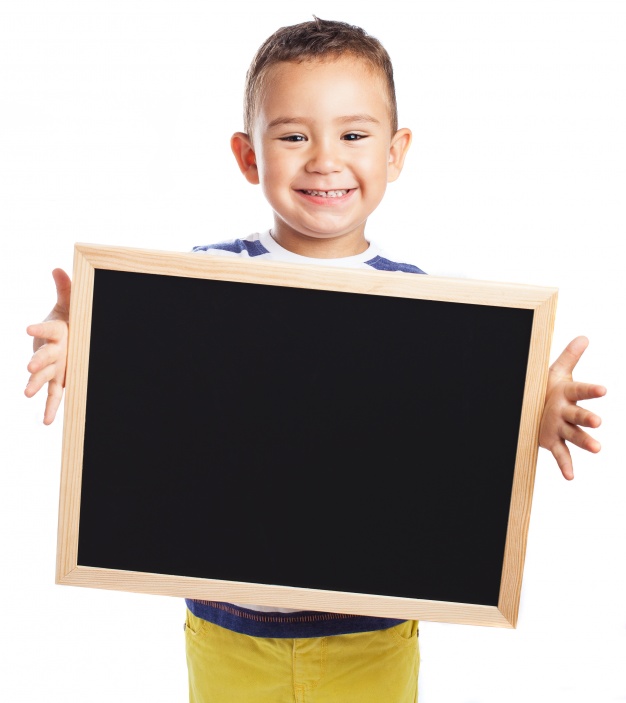 Limit Fungsi
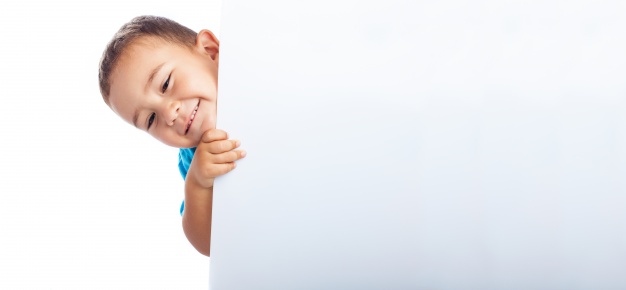 Kompetensi Dasar
3.7  Menjelaskan limit fungsi aljabar (fungsi polinom dan fungsi rasional) Secara intuitif dan sifat - sifatnya, serta menentukan eksistensinya.
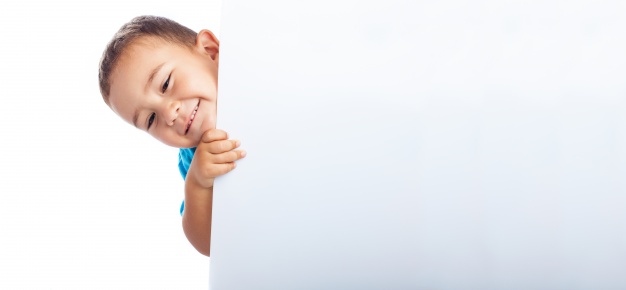 4.7  Menyelesaikan masalah yang berkaitan dengan limit fungsi aljabar
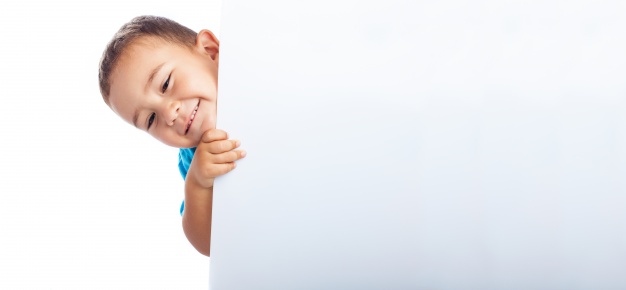 Pengertian Limit
Limit fungsi yang tidak memiliki nilai limit
Limit 
Fungsi
Peta Konsep
Limit fungsi untuk 
x →∞
Teorema 
Limit
Bentuk tak tentu
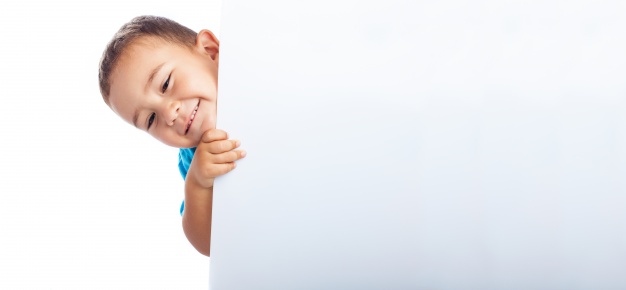 Bentuk tak tentu
Limit Fungsi
Aljabar
Menentukan nilai Limit dengan Aljabar
Bentuk tak tentu
   dan
Metode substitusi
Metode Penyelesaian
Metode faktorisasi
Metode perkalian bilangan sekawan
lim
f(x)
=
L
x
®
a
Pengertian Limit
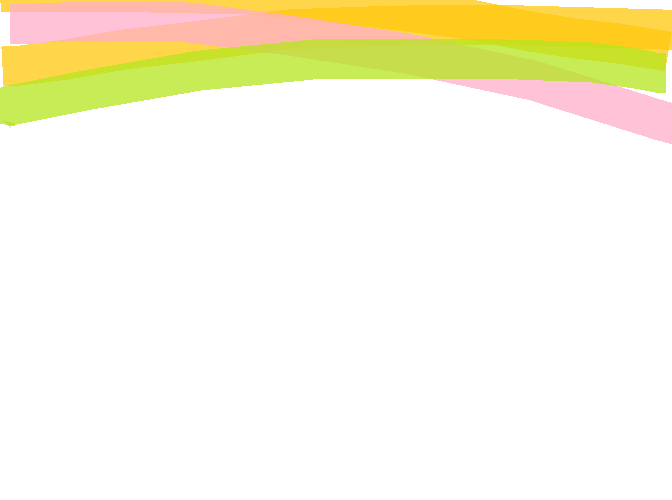 Limit fungsi f(x) adalah suatu nilai yang didekati oleh fungsi f(x) jika x mendekati suatu nilai tertentu. Misal untuk x mendekati a maka f(x) mendekati L.

Istilah mendekati  dinotasikan dengan “”
Cara membaca :
Limit f(x) = L 
untuk x mendekati a
fungsi
Nilai limit
X mendekati a
Pengertian Limit
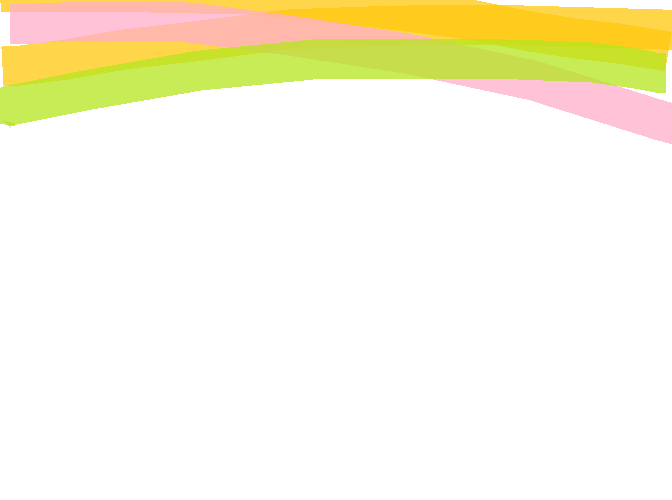 Selidikilah nilai limit dari                      apabila x mendekati 1. 

x mendekati 1 dari kiri :
	…, -1, 0
x mendekati 1 dari kanan :
 	2, 3, …

Nilai f(x) :
Pengertian Limit
x2 - 1
(x – 1)(x + 1)
lim
lim
lim
x + 1
=
x
x
x
®
®
®
1
1
1
=
1 + 1
2
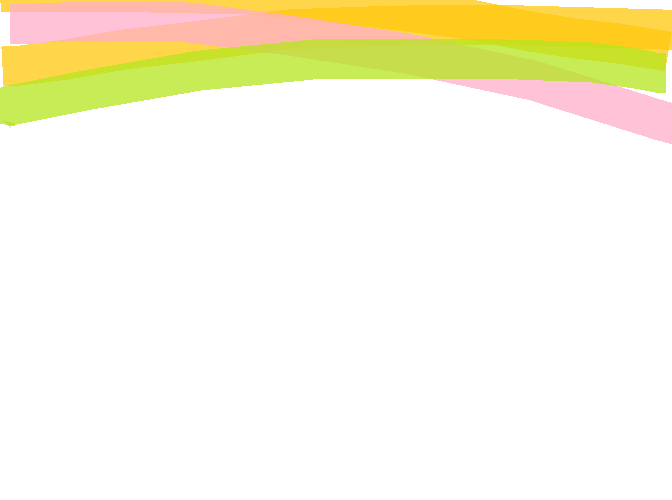 y
x - 1
x - 1
y
4
3
2
1
x
0
3
-1
1
2
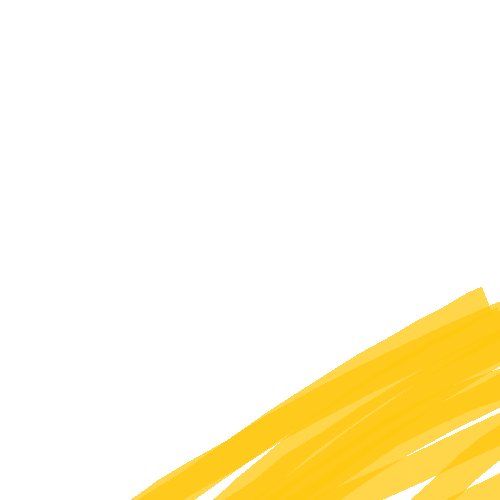 Limit Fungsi Yang Tidak Memiliki Nilai Limit
Selidikilah  nilai limit fungsi                  untuk x mendekati 3.




 didekati dari kiri : f(x) = −∞
 didekati dari kanan : f(x) = ∞
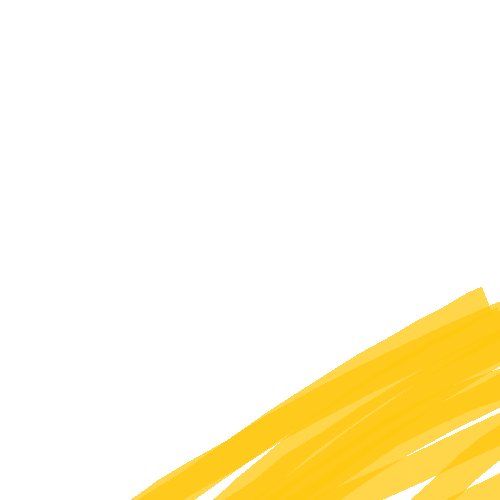 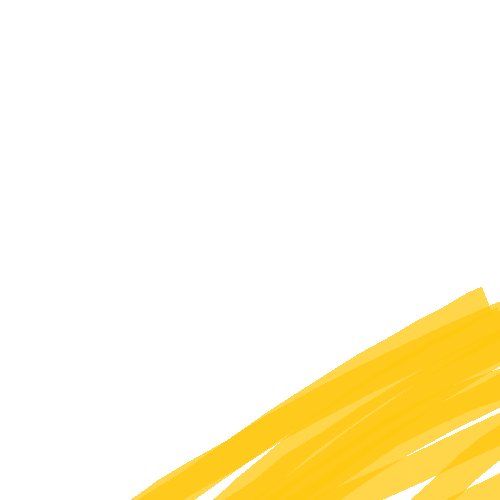 1
lim =
x
®
3
Limit Fungsi Yang Tidak Memiliki Nilai Limit
Dari tabel diatas , dapat disimpulkan bahwa limit f(x) tidak ada untuk mendekati 3, atau secara umum ditulis :


atau disebut :
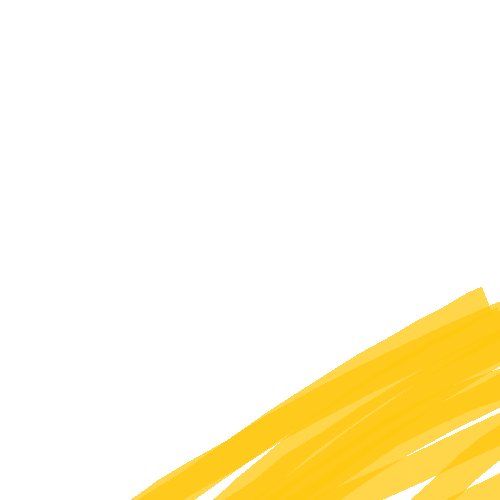 Tidak ada untuk x mendekati 3
3
divergen untuk x mendekati 3
fungsi
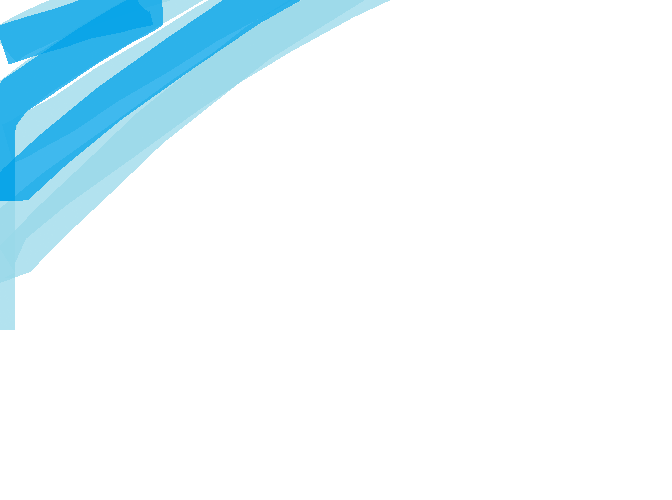 Limit Fungsi Untuk X →∞
Selidikilah  nilai limit fungsi                    untuk x mendekati tak hingga.




		Kesimpulan :
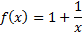 *Semakin besar nilai x, 
maka nilai f(x) akan semakin dekat dengan 1
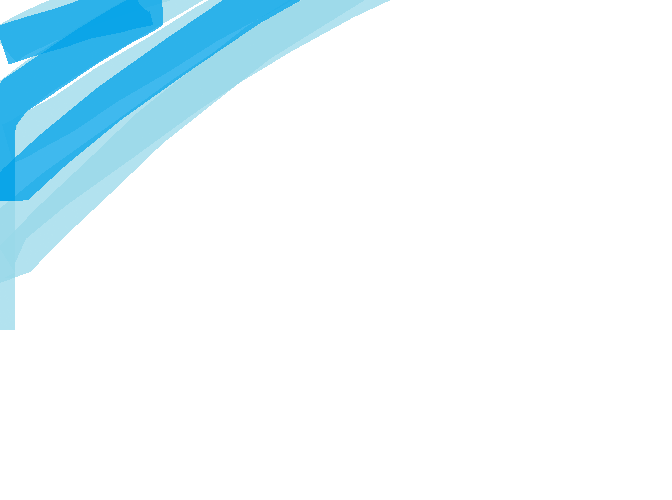 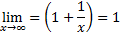 Nilai Tentu Dalam Limit
Keterangan :
K = bilangan asli
= tak hingga
~
Nilai Tidak Tentu Dalam Limit
Keterangan :
= tak hingga
~
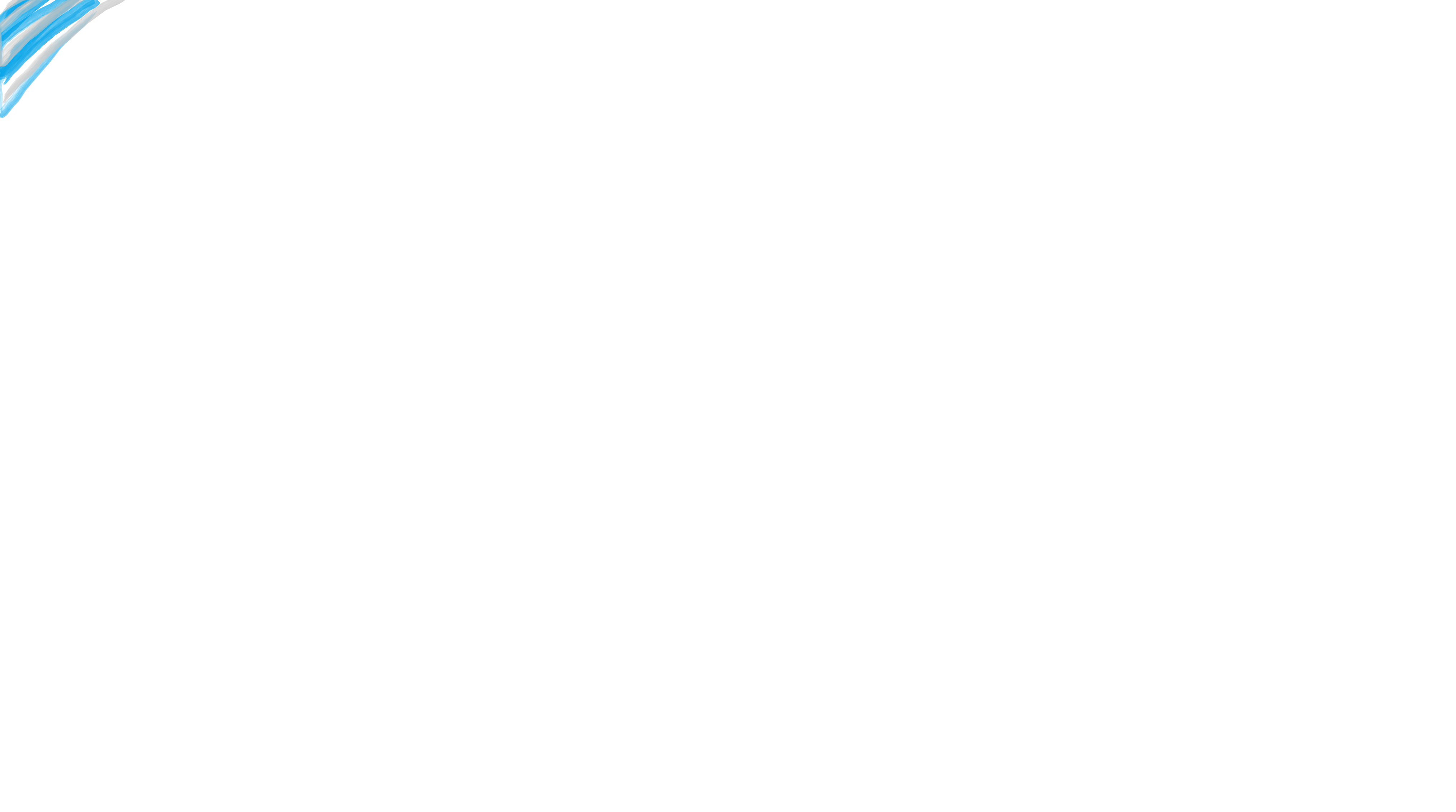 =
=
lim
lim
lim
lim
lim
lim
lim
k lim
lim
3 lim
lim
lim
lim
k
7
5
x
x
x
kx
3x
x
x
=
=
=
=
=
=
=
=
=
=
=
k
7
5
a
-2
0
k . a
3 . (-2) = -6
0
0
0
¥
¥
¥
x
x
x
x
x
x
x
x
x
x
x
x
x
®
®
®
®
®
®
®
®
®
®
®
®
®
a
8
0
a
-2
0
a
a
-2
-2
Teorema 1
Teorema 2
Contoh :
Contoh :
Teorema 3
Teorema 4
Contoh :
Contoh :
+ lim
- lim
+ lim
- lim
+ lim
- lim
lim
lim
lim
lim
lim
lim
3. lim
lim
lim
4. lim
f(x)
g(x)
f(x)
g(x)
3x
6
6
4x
7
7
x
x
[f(x) + g(x)]
[f(x) - g(x)]
[3x + 6]
[4x -7]
=
=
=
=
a
a
x
x
x
x
x
x
x
x
x
x
x
x
x
x
x
x
®
®
®
®
®
®
®
®
®
®
®
®
®
®
®
®
a
a
a
a
2
2
2
2
0
0
0
0
2
0
Teorema 5
Contoh :
Contoh :
=
=
= 3. 2 + 6
= 4. 0 - 7
= 12
= -7
. 7 lim
x
.  lim
. lim
(lim
(lim
lim
lim
lim
lim
lim
4. lim
lim
x . x
f(x)
g(x)
x) .
4x
7x
x)
x
[4x . 7x]
[f(x) . g(x)]
x2
=
=
=
a
x
x
x
x
x
x
x
x
x
x
x
x
®
®
®
®
®
®
®
®
®
®
®
a
a
2
1
1
1
2
®
1
2
1
2
Teorema 6
Contoh :
Contoh :
=
=
= 2 . 2
= (4 . 1) . (7 .1)
4.7
 28
f(x)
x - 1
lim
lim
lim
lim
lim
lim
lim
[lim
lim
[lim
g(x)
(x – 1)
(x – 3)
f(x)
=
=
(2x-1)]3
[f(x)]n
[2x-1]3
f(x) ]n
=
=
=

= 3
x
®
4
a
a
x
x
x
x
x
x
x
x
x
®
®
®
®
®
®
®
a
a
4
4
®
®
a
3
3
Teorema 7
Teorema 8
g(x)
Contoh :
x - 3
[2 . 3 – 1]3
    53
     125
4 - 1
4 - 3
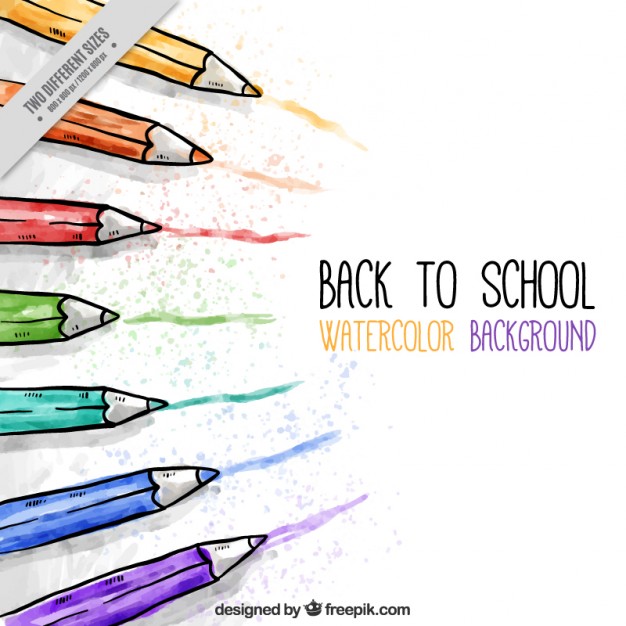 Latihan Soal
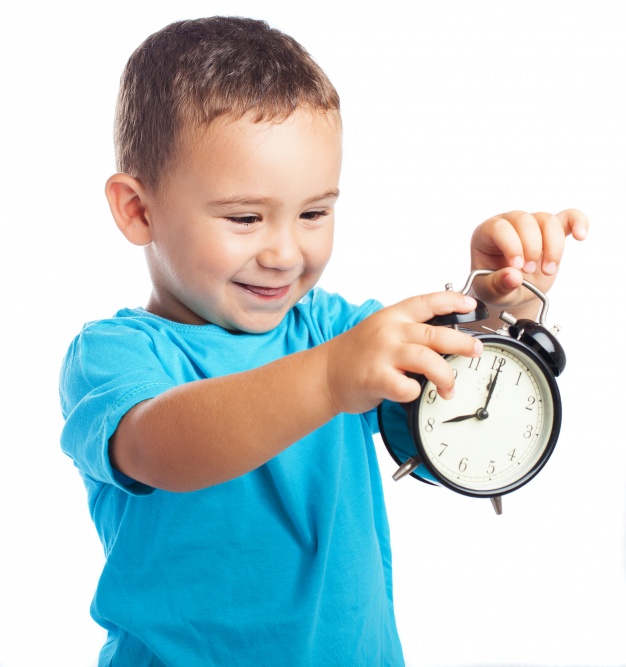 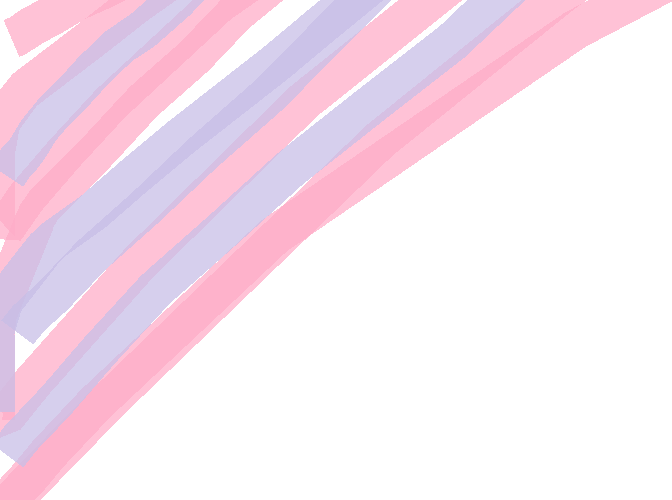 x - 5
= ...
lim
lim
lim
lim
lim
lim
lim
lim
21
= ...
x
6x
= ...
=
=
= ...
…
…
[4x . 7x]
[4x + 7]
[2x-2]3
= ...
= ...
¥
x
®
20
x
x
x
x
x
x
x
®
®
®
®
®
®
8
14
4
®
4
2
8
5.
1.
6.
2.
7.
x – 15
3.
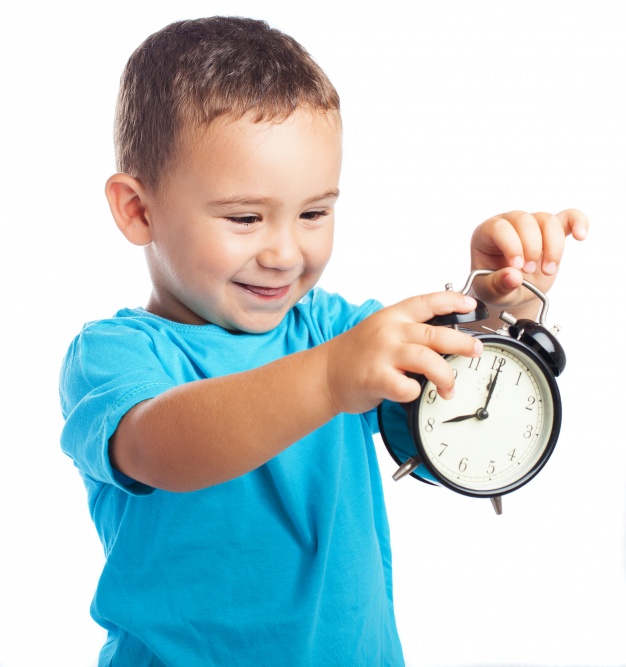 8.
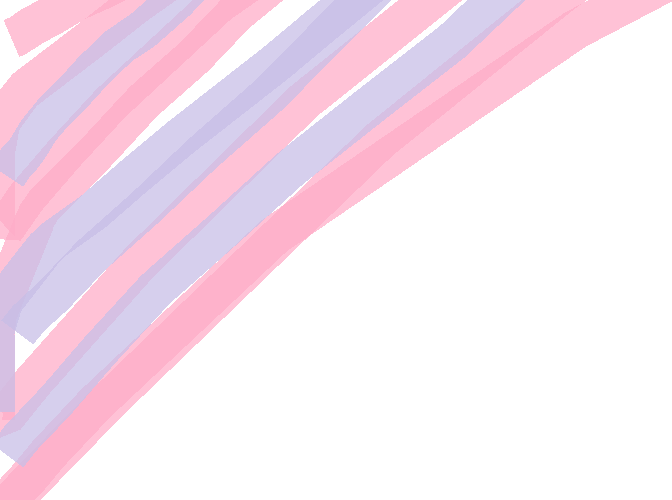 4.
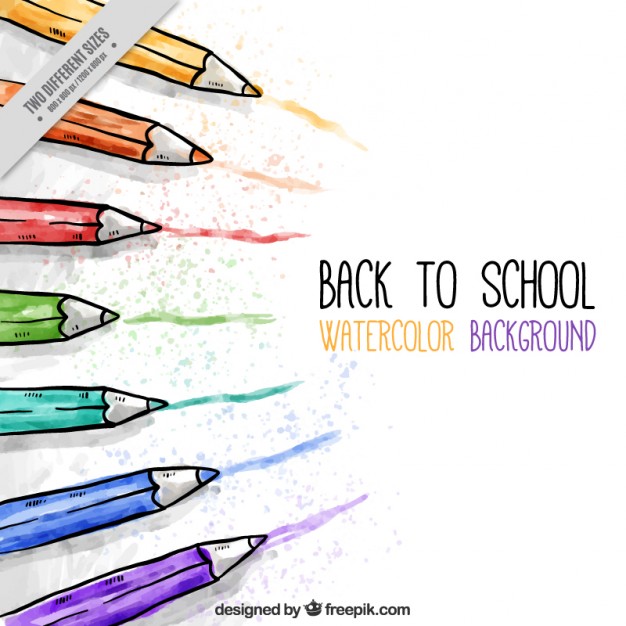 Kunci Jawaban
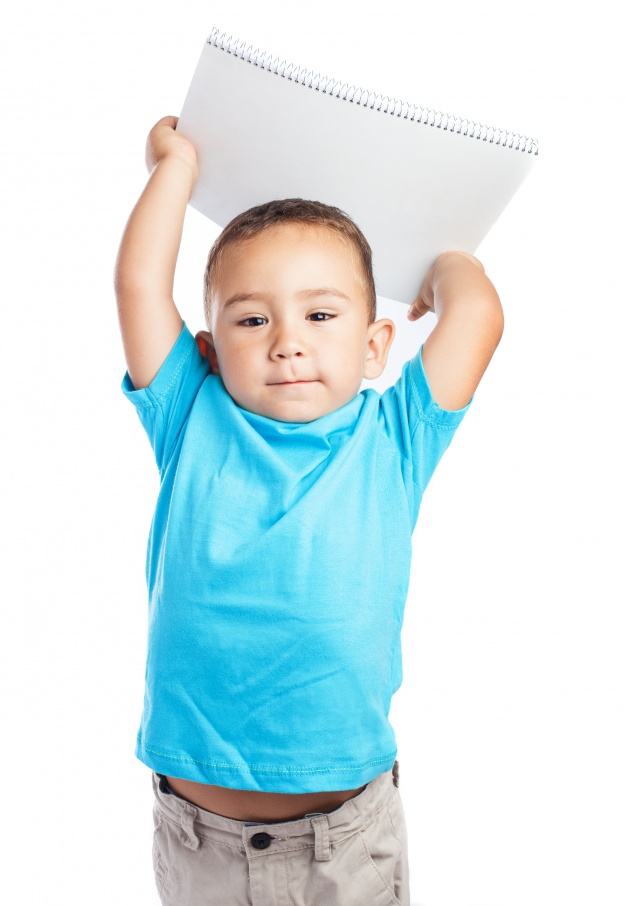 =
+ lim
. 7 lim
x
+ lim
. lim
lim
lim
lim
6 lim
lim
lim
lim
4. lim
4. lim
lim
lim
4x
7
7
4x
7x
21
x
6x
x
x
x
=
=
=
=
21
14
6 . 4 = 24
0
[4x . 7x]
[4x + 7]
=
=
¥
x
x
x
x
x
x
x
x
x
x
x
x
x
x
x
®
®
®
®
®
®
®
®
®
®
®
®
®
®
8
14
4
4
2
2
2
2
8
8
8
®
8
2
8
5.
1.
=
= 4. 2 + 7
2.
= 56
3.
6.
=
4.
= (4 . 8) . (7 .8)
32.56
 1729
x - 5
lim
lim
lim
lim
[lim
(x – 5)
(x – 15)
=
(2x-2)]3
[2x-2]3
=
=

= 3
x
®
20
x
x
x
x
®
®
®
20
20
®
4
4
7.
8.
x – 15
[2 . 4 – 2]3
    63
     216
20-5
20-15
Menentukan nilai limit dengan aljabar
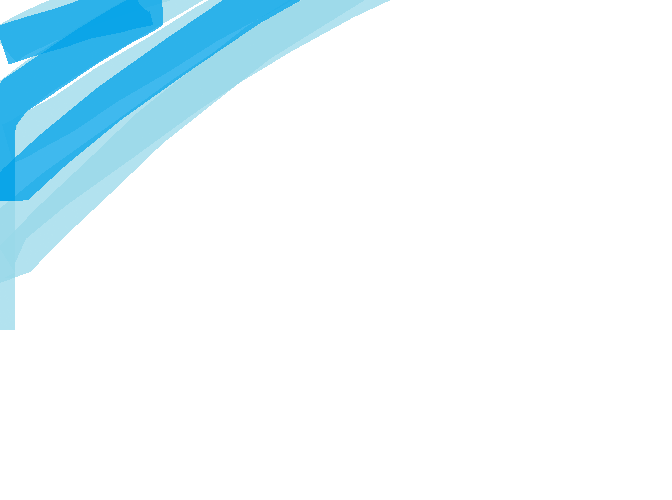 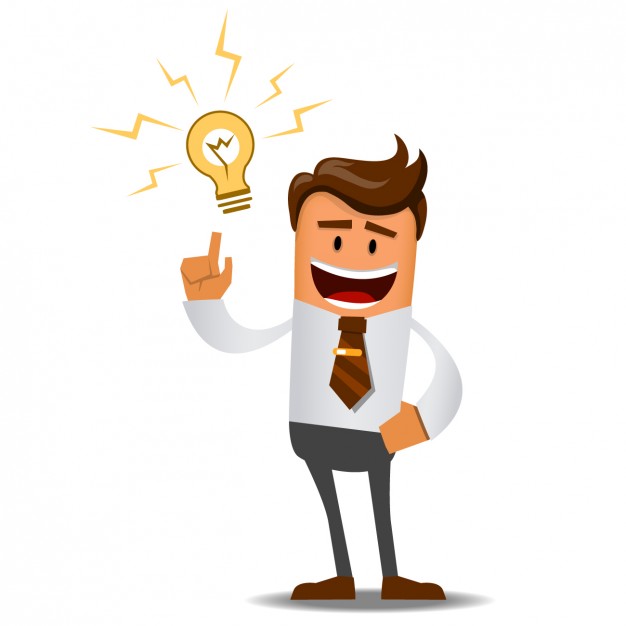 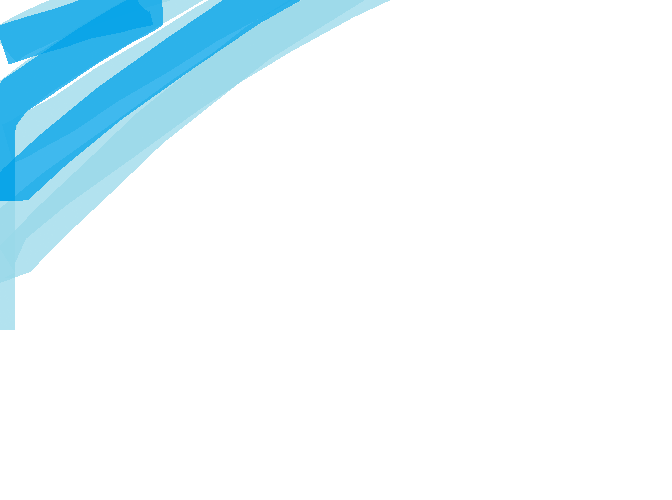 lim
=
0
¥
x
®
Bentuk tak tentu
Limit f(x) untuk x® ~ akan menghasilkan bentuk tak tentu       apabila x = ~ disubstitusi secara lagsung pada fungsi pecahan polinom.
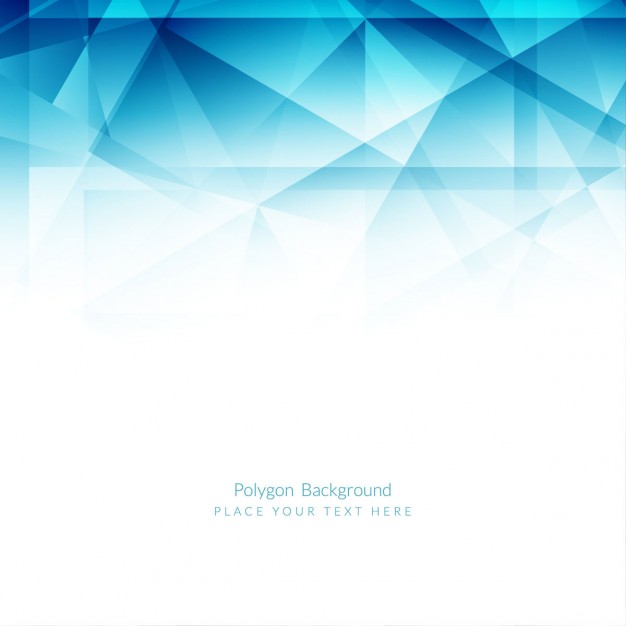 Penyelesaian :
Pembagian suku-suku  pada pembilang dan penyebut dengan x berpangkat tertinggi
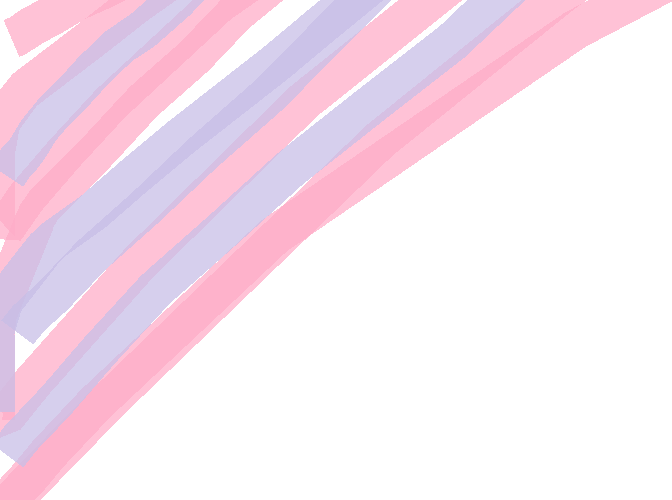 2
+
-
3
x
4
x
1
2
+
-
3
x
4
x
1
2
2
2
x
x
x
=
lim
lim
2
2
-
+
2
x
x
3
-
+
3
2
x
x
®
¥
®
¥
x
x
2
2
2
x
x
x
+
-
4
1
3
x
2
x
=
lim
-
+
3
1
2
®
¥
x
x
2
x
+
-
3
0
0
=
-
+
2
0
0
3
2
Contoh :
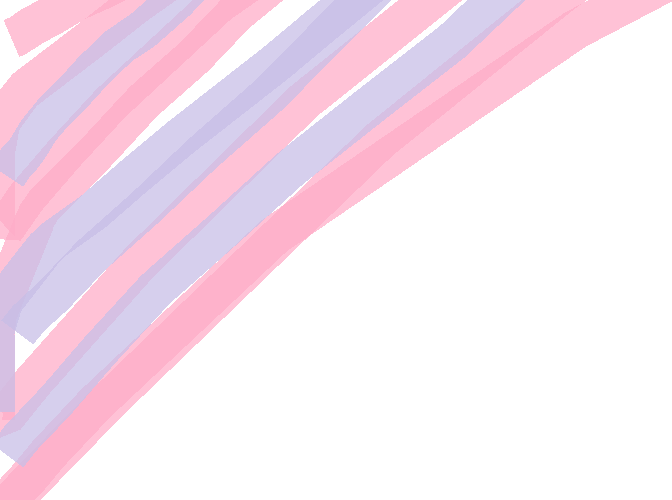 =
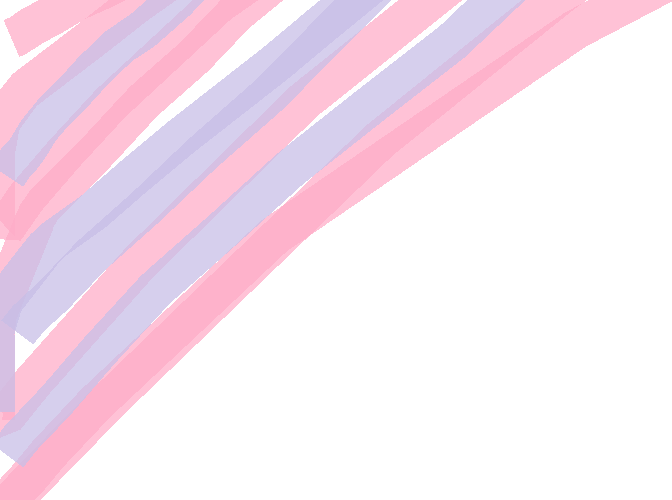 2
-
+
3
x
4
x
1
2
-
+
3
x
x
7
3
3
3
x
x
x
=
lim
lim
3
2
+
+
2
x
4x
6
+
-
3
2
x
x
®
¥
®
¥
x
x
3
3
3
x
x
x
-
+
1
7
3
3
x
x
=
lim
+
-
6
4
2
®
¥
x
x
3
x
-
+
0
0
0
=
+
_
2
0
0
=
0
2
x
2
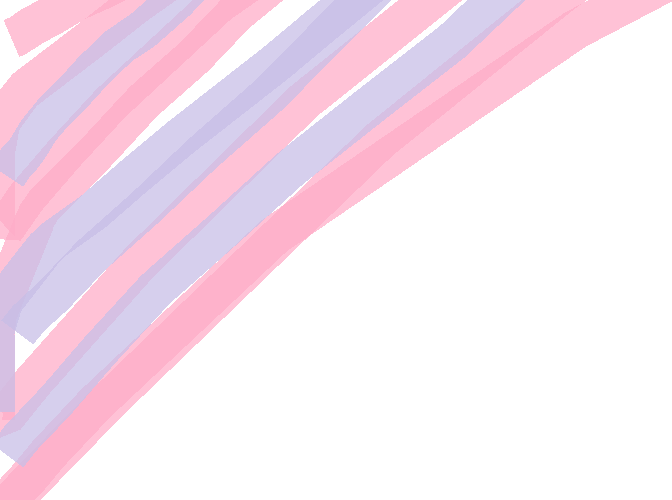 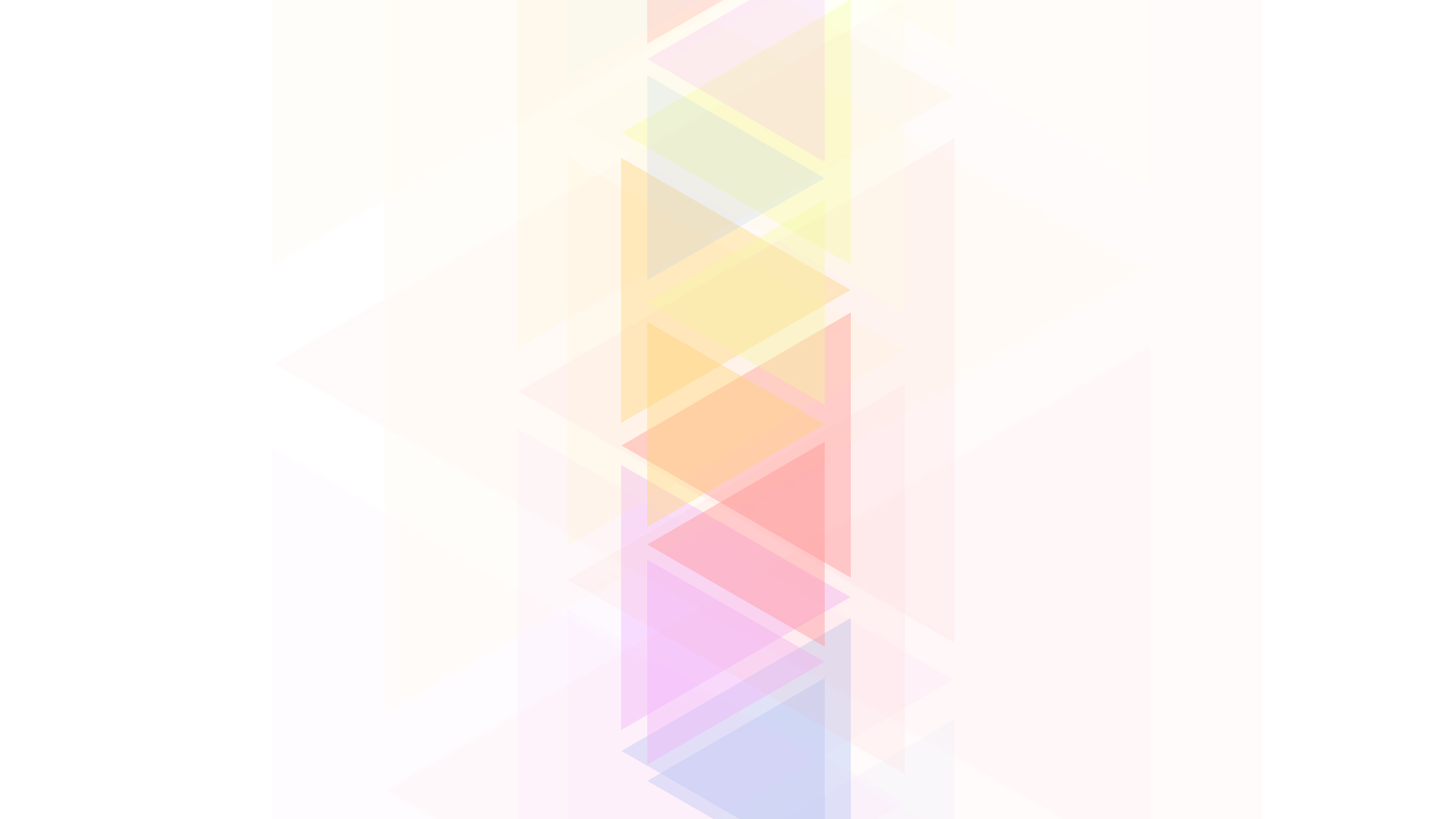 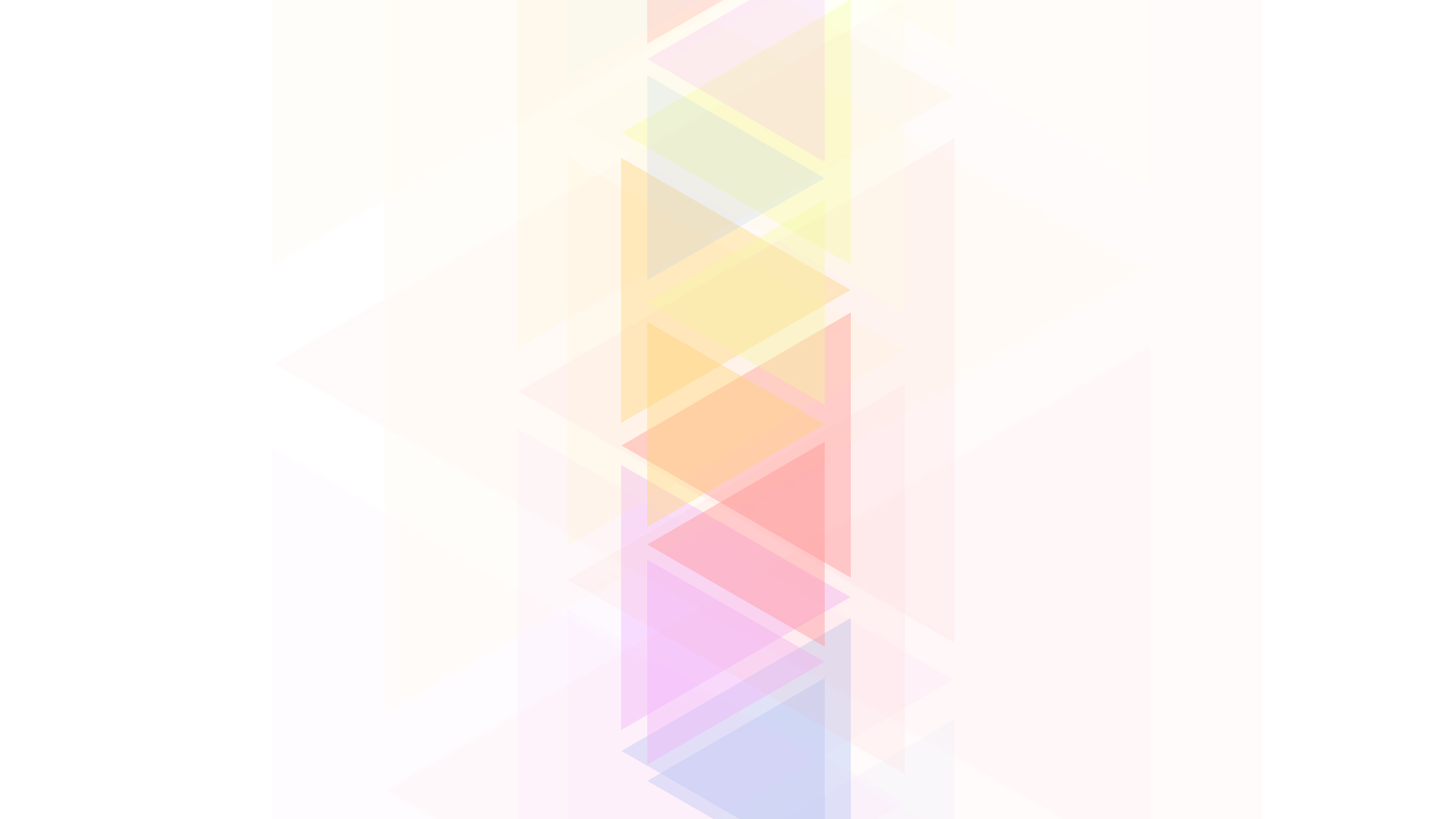 Bentuk tak tentu       &
Tentukan nilai dari:
1.
=				      .				      
=				      =
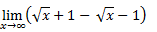 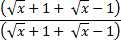 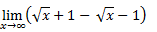 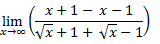 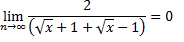 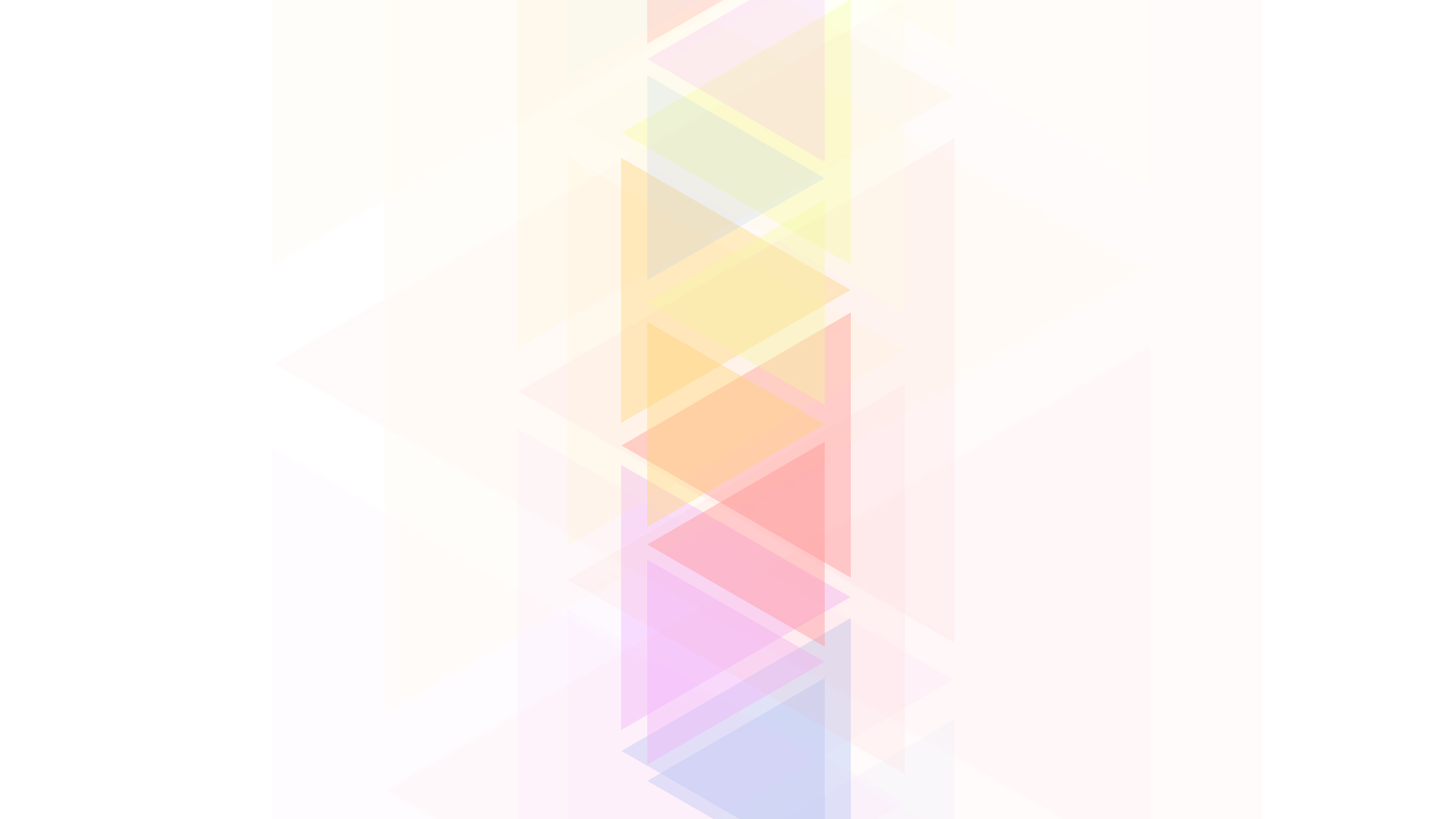 Contoh soal
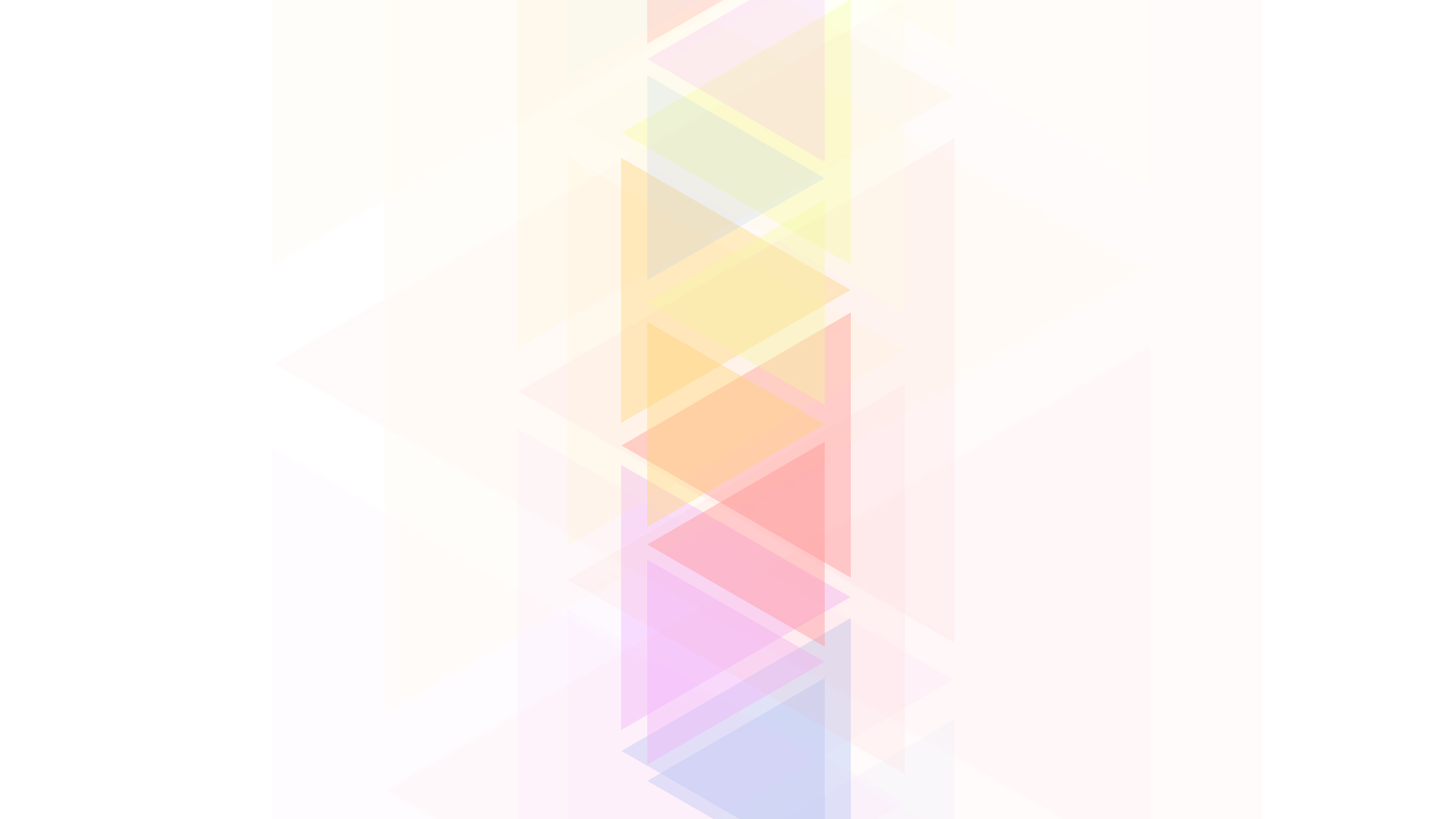 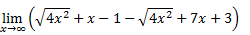 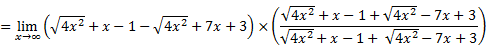 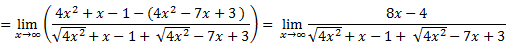 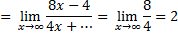 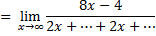 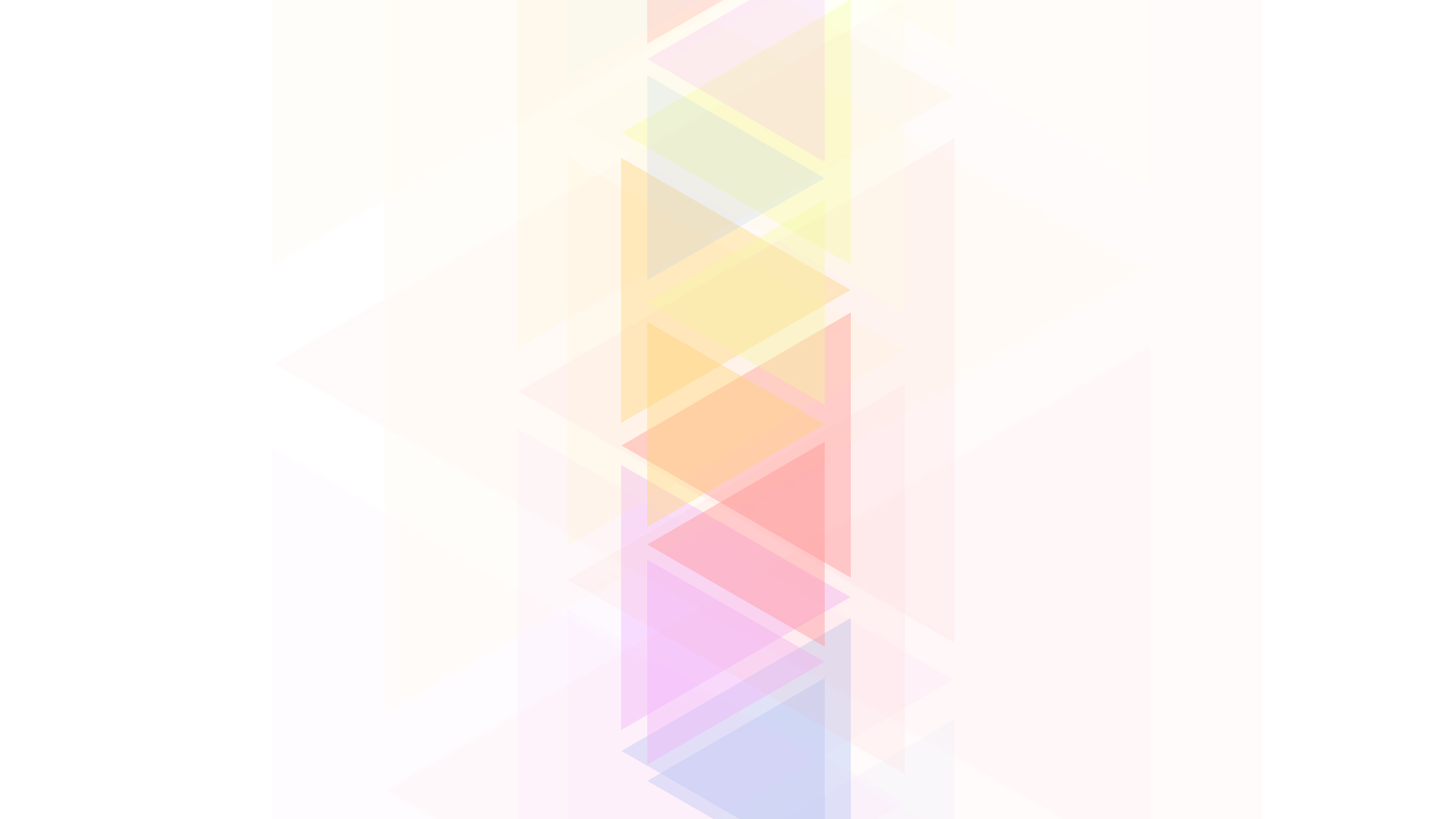 Contoh soal
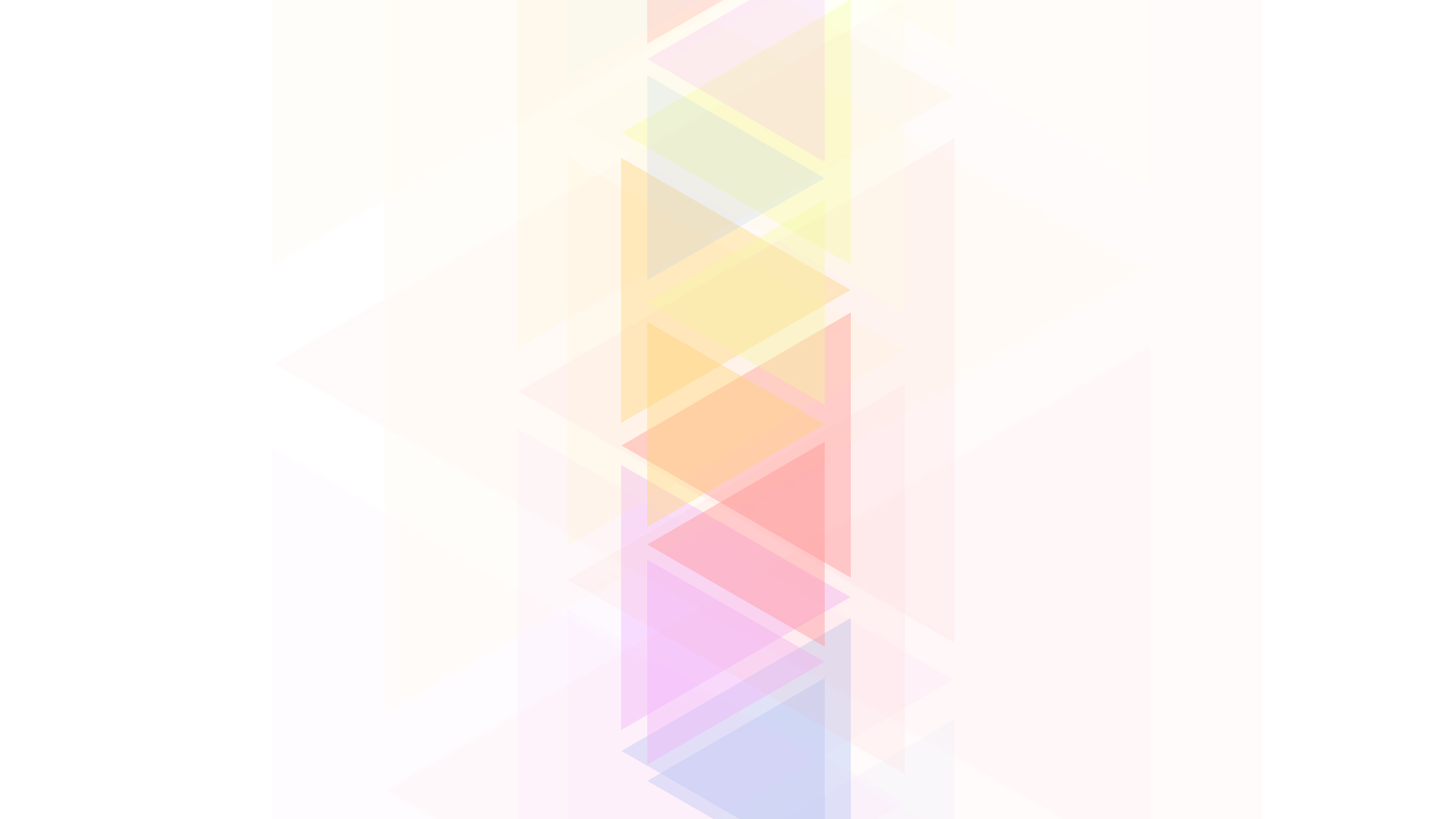 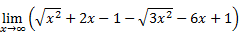 1
a < p maka L = - ∞
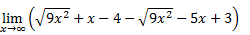 2
a = p maka L =
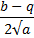 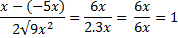 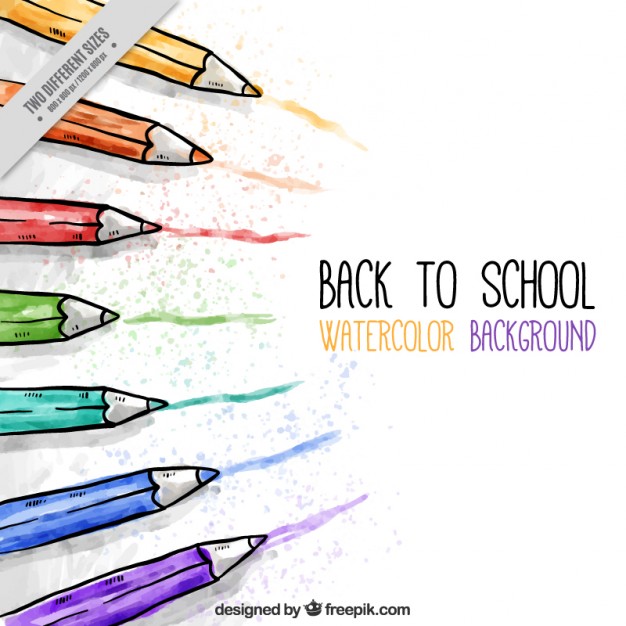 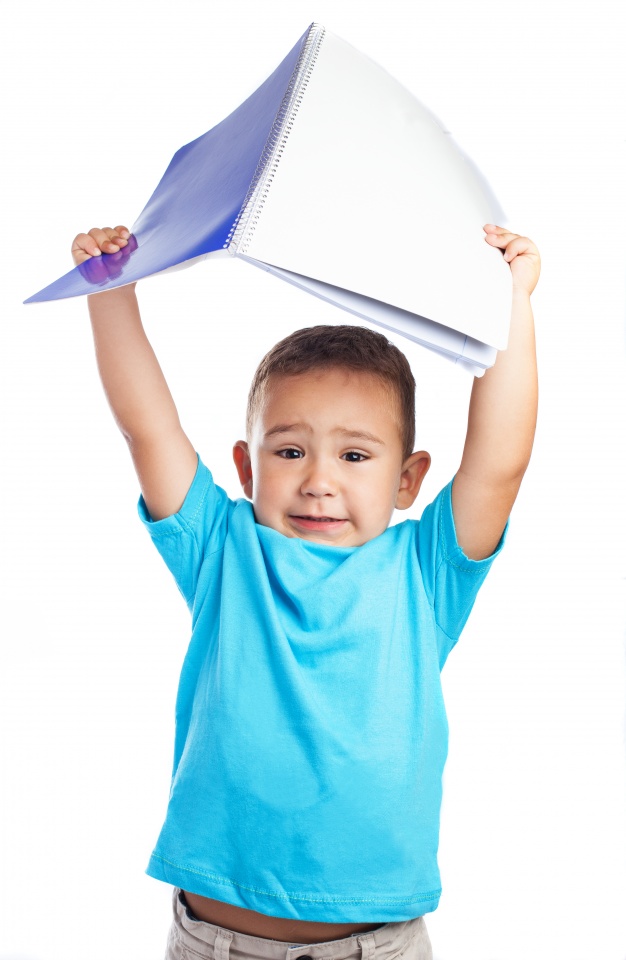 Latihan Soal
2
-
+
-
x
1
(
x
1
)(
x
1
)
=
lim
lim
+
+
x
1
x
1
®
-
®
-
x
1
x
1
2
-
x
1
=
lim
....
+
x
1
®
-
x
1
=
-
lim
(
x
1
)
®
-
x
1
=
-
-
1
1
=
-
2
2
-
x
1
\
=
-
lim
2
+
x
1
®
-
x
1
1.
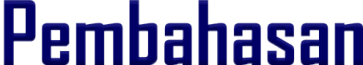 2
+
-
-
+
x
x
6
(
x
2
)(
x
3
)
2
+
-
x
x
6
=
lim
lim
=
lim
....
-
-
x
2
x
2
®
®
-
x
2
x
2
x
2
®
x
2
=
+
lim
(
x
3
)
®
x
2
=
+
2
3
=
5
2
+
-
x
x
6
\
=
lim
5
-
x
2
®
x
2
2.
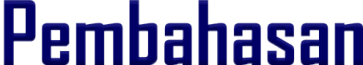 2
2
Rasionalkan bentuk akar
-
-
-
x
16
x
16
x
4
=
´
lim
lim
2
-
x
16
-
-
-
x
4
x
4
x
4
®
®
x
4
x
4
=
lim
....
-
x
4
®
2
x
4
-
-
(
x
16
)
x
4
=
lim
-
x
4
®
x
4
+
-
-
(
x
4
)(
x
4
)
x
4
=
lim
-
x
4
®
x
4
=
+
-
lim
(
x
4
)
x
4
®
x
4
=
+
-
(
4
4
)
4
4
=
×
8
0
=
0
2
-
x
16
\
=
lim
0
-
x
4
®
x
4
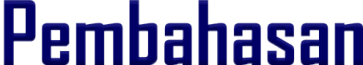 3.
+
-
-
1
x
1
x
=
lim
....
+
-
-
Kalikan akar sekawan
1
x
1
x
x
®
x
0
=
lim
....
x
®
+
-
-
+
+
-
x
0
1
x
1
x
1
x
1
x
=
´
lim
+
+
-
x
1
x
1
x
®
x
0
+
-
-
(
1
x
)
(
1
x
)
=
lim
+
+
-
x
(
1
x
1
x
)
®
x
0
2
x
=
lim
+
+
-
x
(
1
x
1
x
)
®
x
0
2
=
lim
+
+
-
1
x
1
x
®
x
0
2
2
=
=
=
1
+
+
-
1
0
1
0
2
+
-
-
1
x
1
x
\
=
lim
1
x
®
x
0
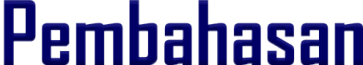 4.